Экологические проблемы Западной Сибири.
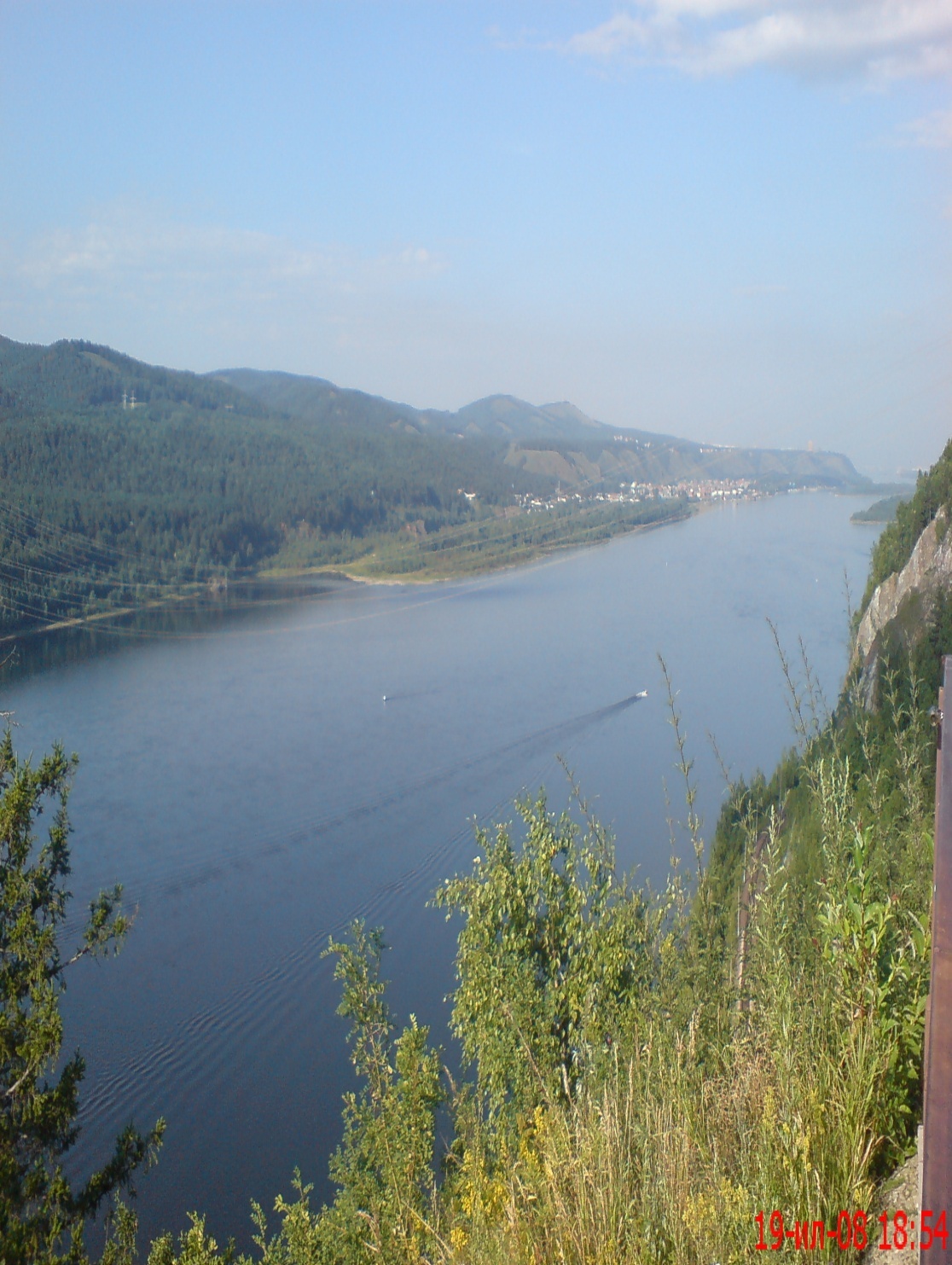 Сточные воды напрямую поступают в бассейны рек, где содержание нефтепродуктов колеблется от 8 до 30 предельно допустимых норм.
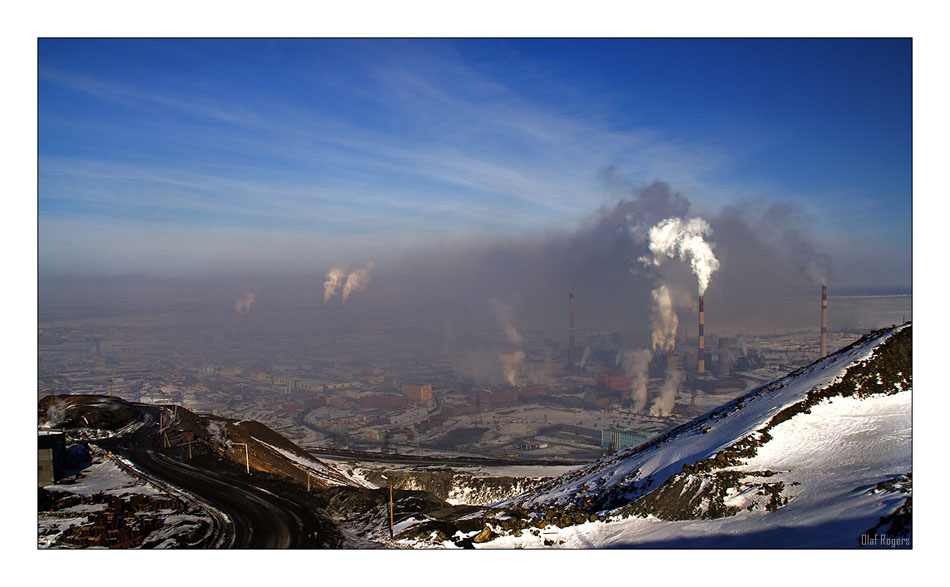 2
26.05.2013
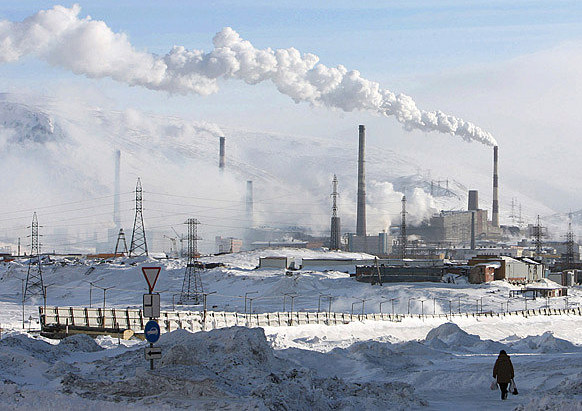 3
26.05.2013
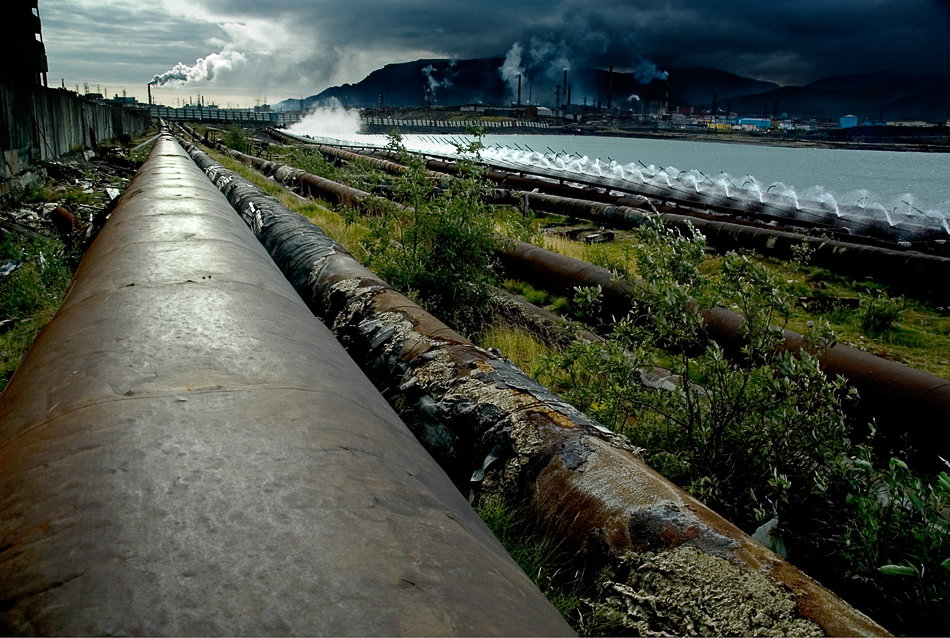 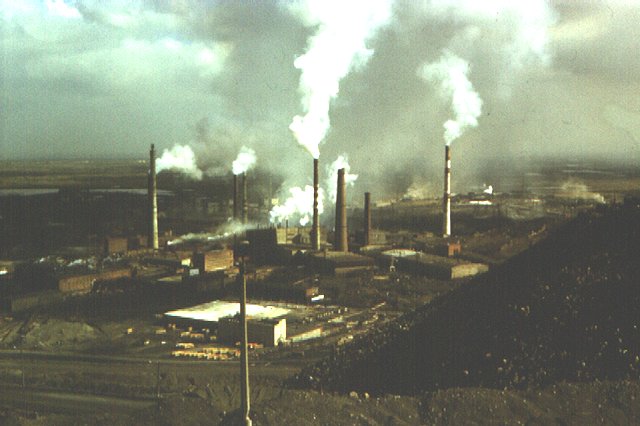 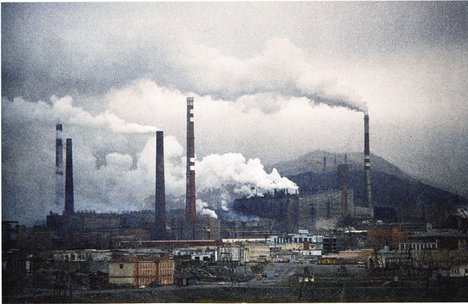 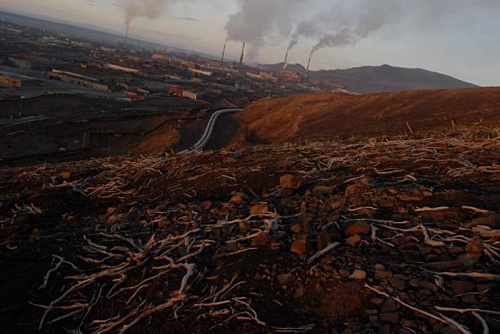 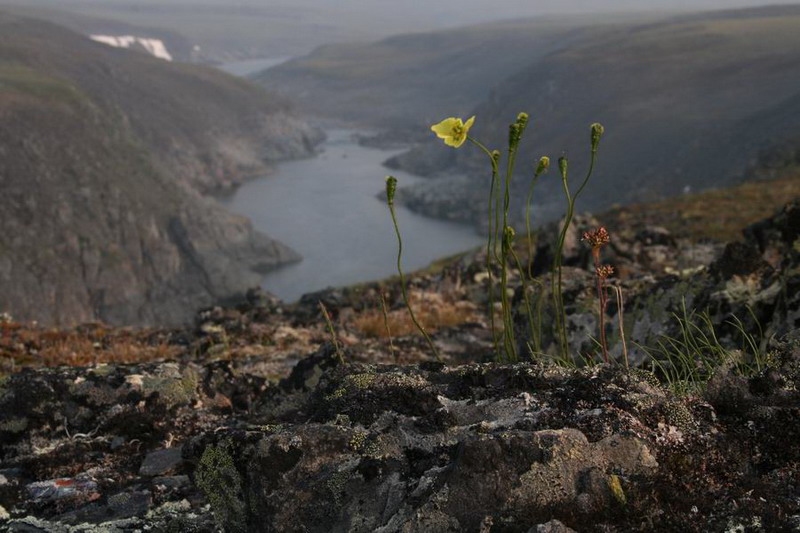 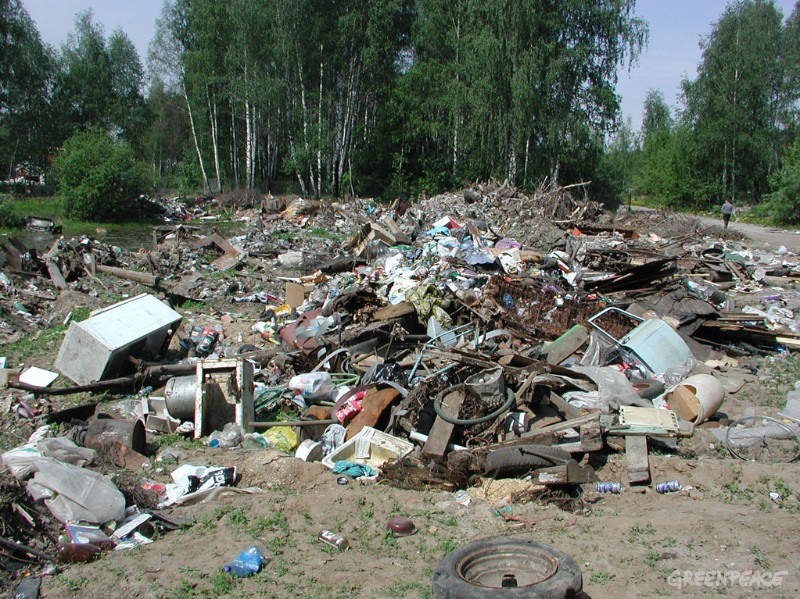